Instructions for investigating patent US 9587003 B2
Open this link to access the patent
https://patents.google.com/patent/US9587003B2/en
Download the entire pdf file
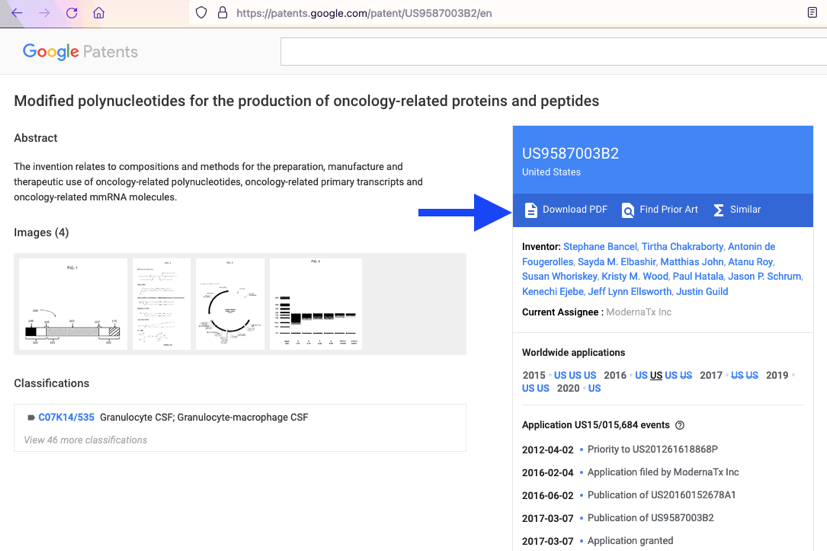 Scroll down to page 51 in the file
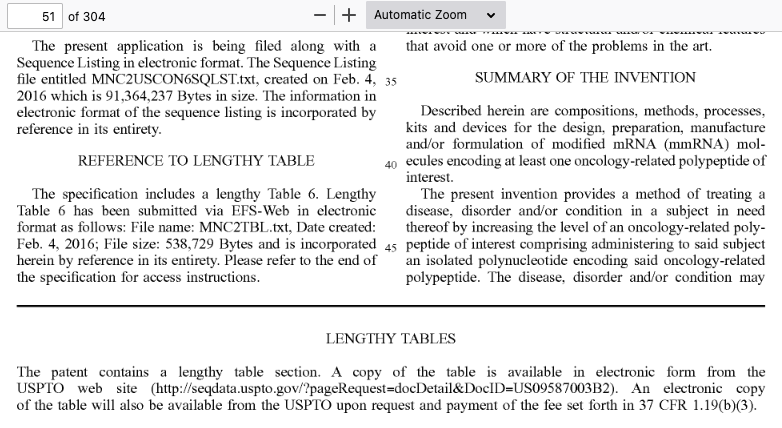 Open the link under the heading that says “LENGTHY TABLES”
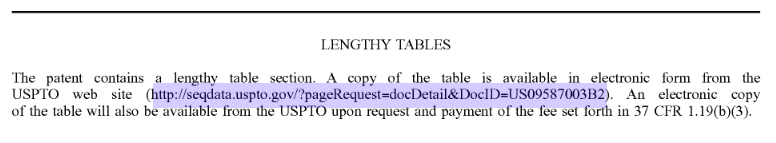 Enter the patent number into this box, then click on “By Number” to access the sequence
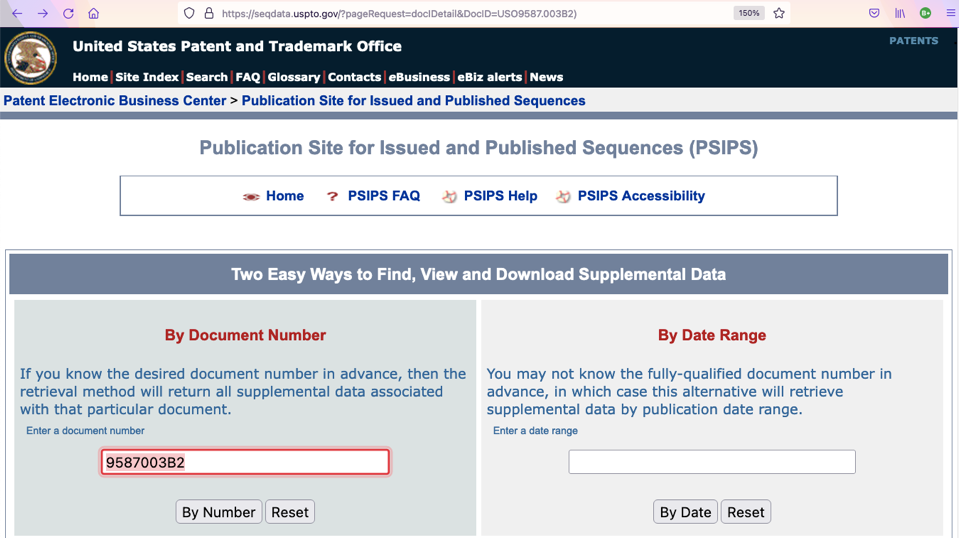 Enter sequence number 11652 in this box, then click on “Submit”
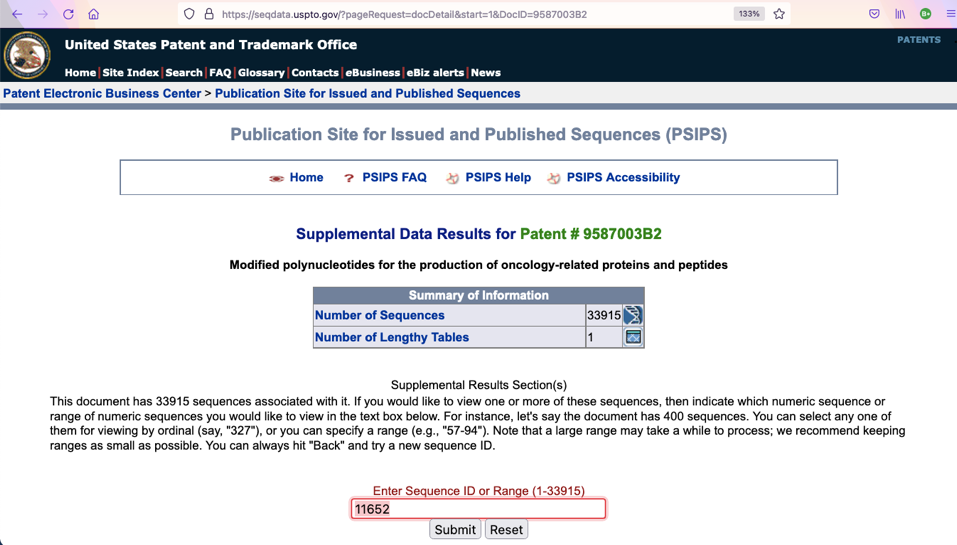 Your screen will display this sequence
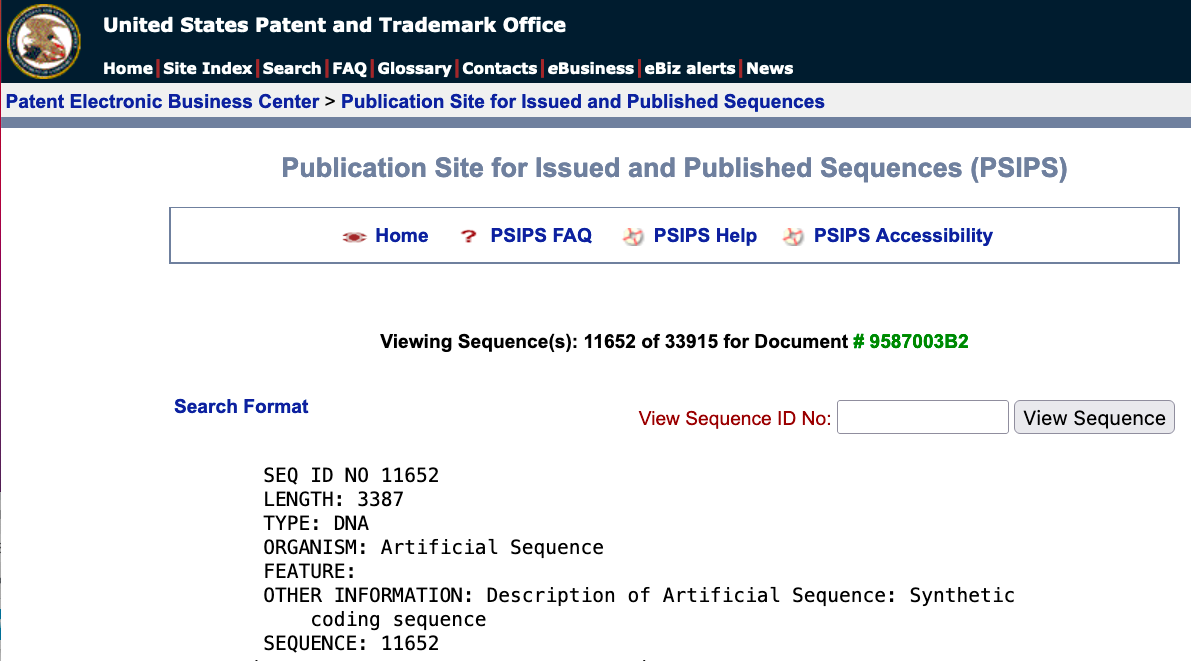 Highlight then copy this 19-letter sequence found in the 2760 region
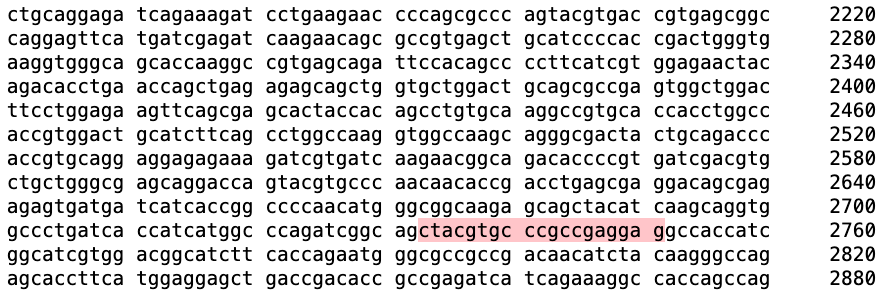 Open a new browser instance, then proceed to open NIH’s database of gene sequences
https://blast.ncbi.nlm.nih.gov/Blast.cgi?PROGRAM=blastn&PAGE_TYPE=BlastSearch&LINK_LOC=blasthome
Your page will appear like this
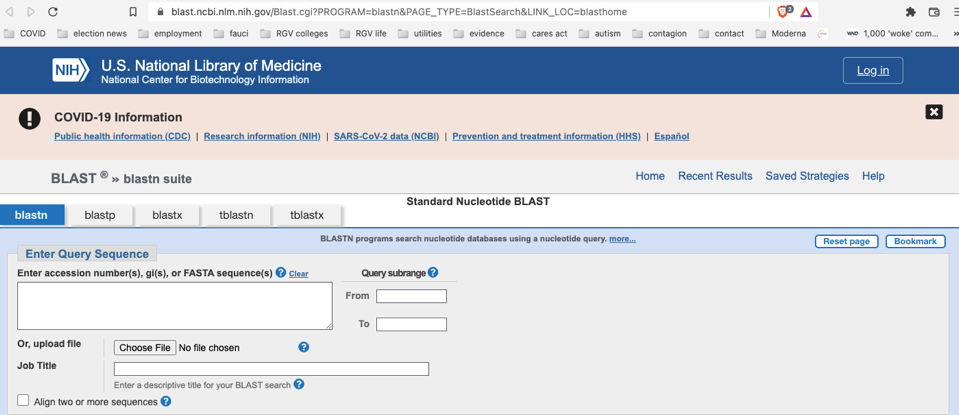 Place cursor in the “Enter Query Sequence” box indicated and paste copied sequence
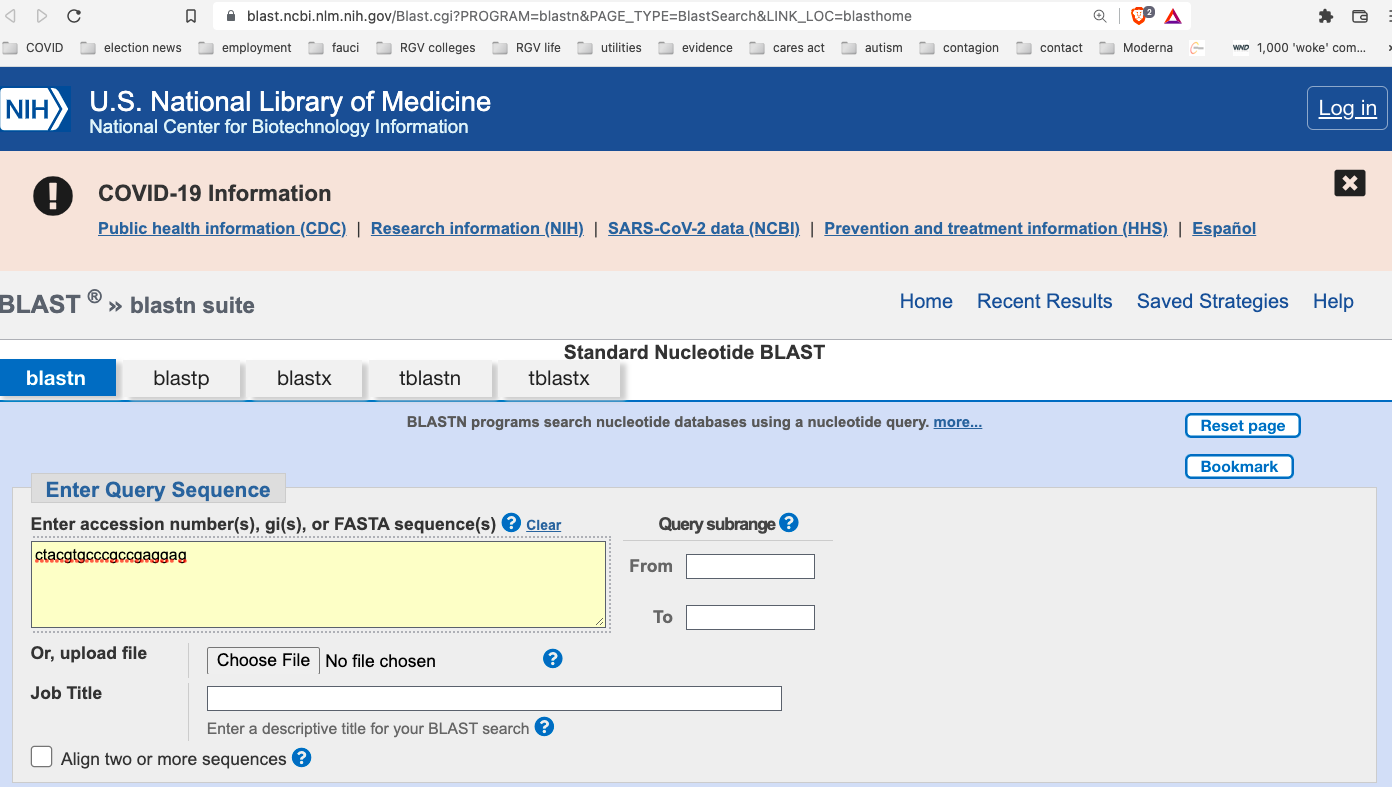 Scroll down to the bottomand then click on “BLAST”
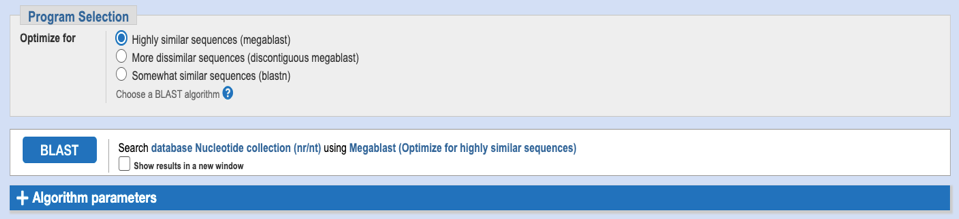 The search may take 5 minutes. Be patient!
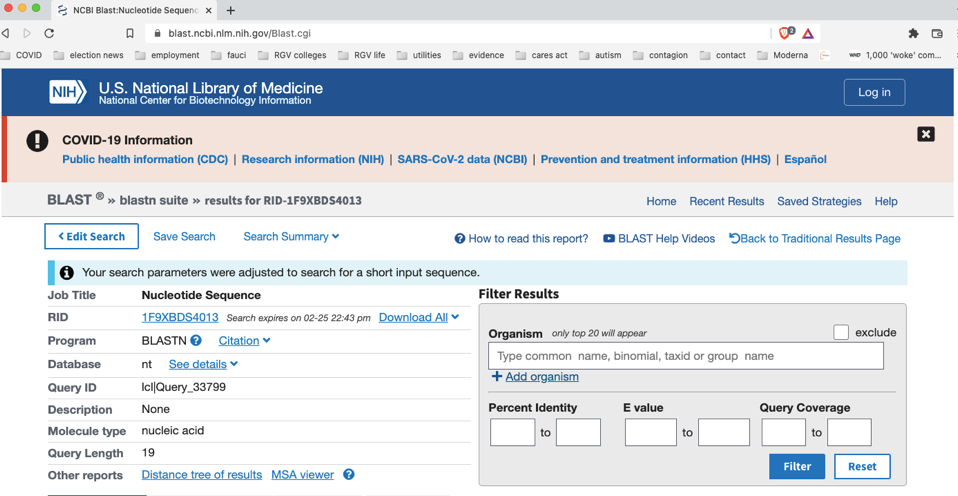 Your page will eventually appear like this
Scroll down and you will find links to all nucleotide sequences uploaded to NIH
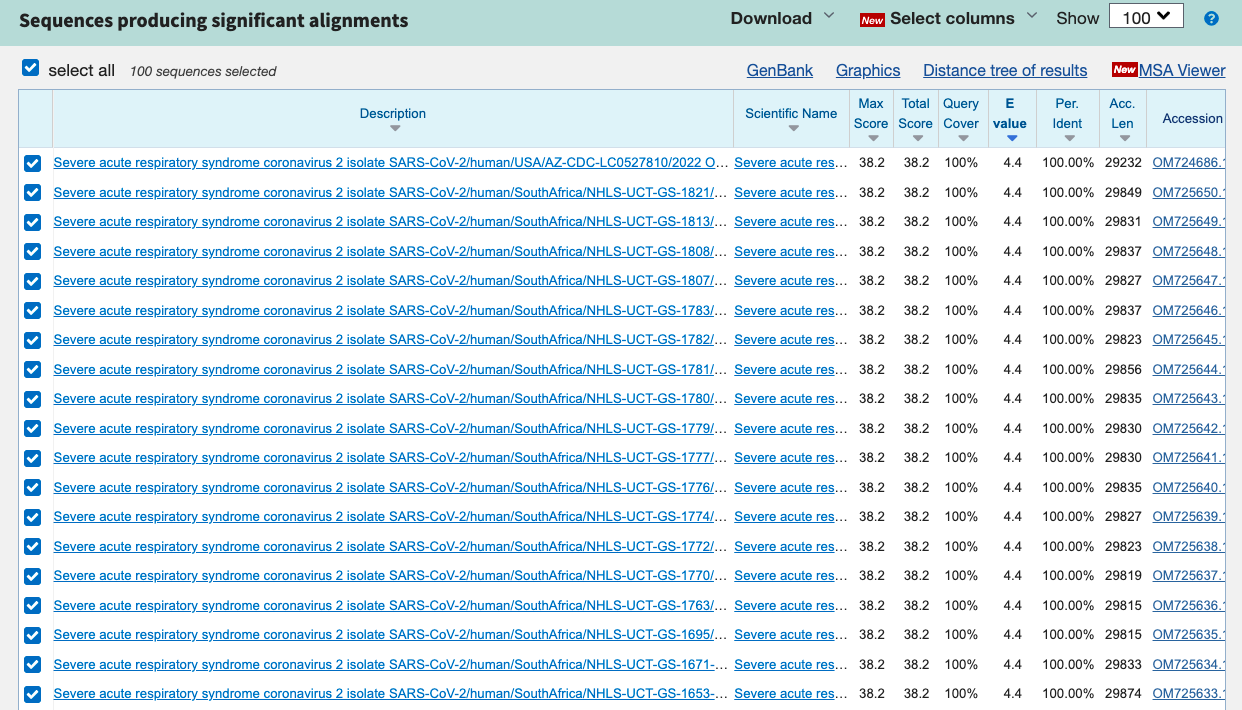 This is a sample of what you might seeif you open one of these sequence links
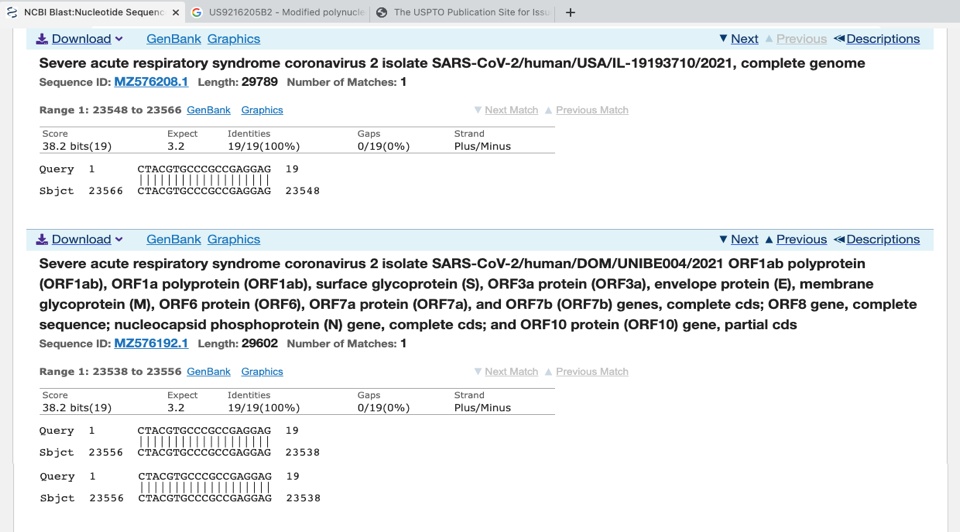 What is the significance of these results?
In 2013 Moderna applied to patent a “modified polynucleotide” that contains a 19-base sequence that is identical to a 19-base portion of the gene for COVID-19 virus.

This 19-base sequence does not occur in any other virus listed in the NIH database

This 19-base sequence contains a “furin cleavage site”

The furin cleavage site plays a key role facilitating entry of the COVID-19 virus into human cells

The probability that the same 19-base sequence appeared in the virus by means of natural selection is 1 out of 3.6 trillion.
ACKNOWLEDGMENTS:
The power point is based on information provided in the following article:
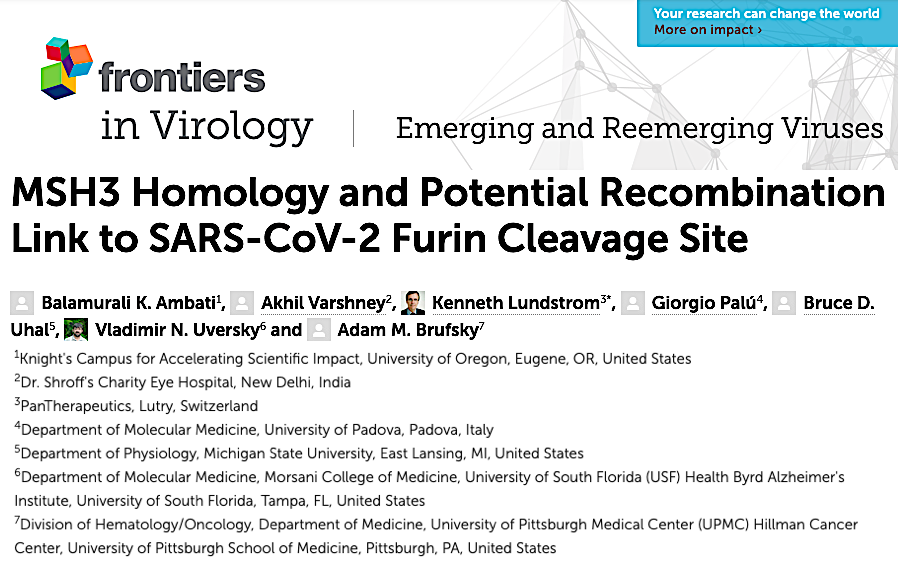 https://www.frontiersin.org/articles/10.3389/fviro.2022.834808/full